Наукове дослідження
План
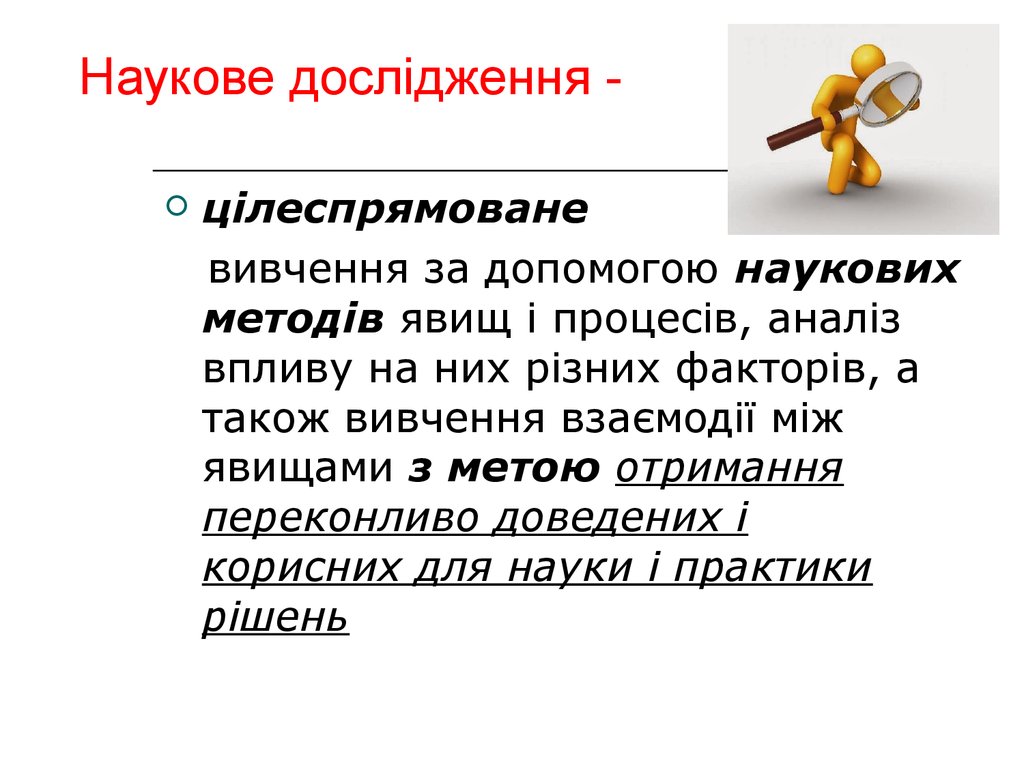 Мета наукового дослідження
визначення конкретного об'єкта і всебічне, достовірне вивчення його структури, характеристик, зв'язків на основі розроблених у науці принципів і методів пізнання, а також отримання корисних для діяльності людини результатів, впровадження у виробництво з подальшим ефектом.
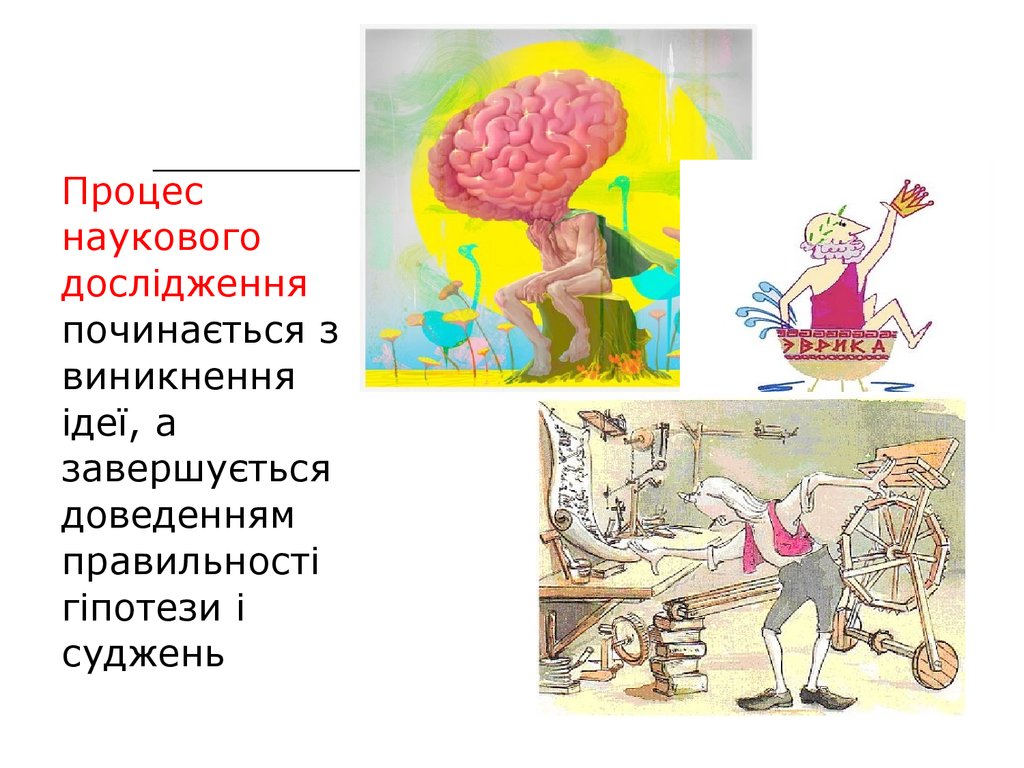 Етапи наукового дослідження
виникнення ідеї, формулювання теми;
формування мети та завдань дослідження;
висунення гіпотези, теоретичні дослідження;
проведення експерименту, узагальнення наукових фактів і результатів;
аналіз та оформлення наукових досліджень;
Впровадження та визначення ефективності наукового дослідження.
виникнення ідеї, формулювання теми;
формування мети та завдань дослідження;
Рівні наукового дослідження
Проблема
Гіпотеза
Види гіпотез:
Основні гіпотези вказують на найсуттєвіші зв'язки об'єкта
Гіпотези-наслідки виводяться з основних і служать засобом їх доказу.
Робочі гіпотези висуваються на початкових етапах аналізу і є вихідними даними щодо характеру і властивостей досліджуваних зв'язків об'єкта
Описові гіпотези — передбачення про фактичний стан об'єкта, його структуру, функції
Пояснювальні гіпотези орієнтовані на визначення причинно-наслідкових зв'язків, виявлення причин, фактів, установлених завдяки підтвердженням описових гіпотез.
Гіпотези – це риштування які ставлять перед будівлею і зносять, коли будівля готова: вони необхідні для робітника; він не повинен тільки приймати риштування за будівлю.
Й. Гете
Вимоги до гіпотези:
Теорія
Структура теорії
Структура емпіричного рівня
Поняття “факт” вживається:
Ефективність наукового дослідження обумовлена:
Ефективність наукових досліджень
Основні види ефективності наукових досліджень
Два  шляхи ведення справ в економіці:
Порівняльна характеристика вкладень
Сьогодні приблизно кожна гривня, вкладена в науку, у НТП і освоєння нововведень (нової техніки, нових технологій) у виробництві, дає в чотири рази більший ефект, ніж та сама гривня, вкладена в екстенсивні фактори
За останні 40-50 років у світі кількість нових знань збільшилася приблизно у два-три рази, у той самий час обсяг інформації (публікацій, різної документації) збільшився у вісім-десять разів, а обсяг коштів, що відпускають на науку, - більш ніж у 100 разів
Ці цифри змушують замислитися. Адже зростання ресурсів, затрачуваних на науку, не є самоціллю. Отже, наукову політику треба змінювати, необхідно рішуче підвищити ефективність роботи наукових установ.
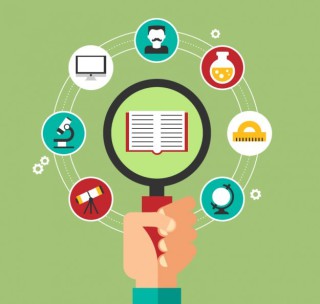 Теоретична модель академіка В.М. Глушкова
Використання нових ідей, відомостей, можливостей, отриманих у сфері наукових досліджень:
Реалії
Можливості
Шляхи підвищення ефективності наукових досліджень
Якісні критерії оцінки фндаментальних досліджень
Види економічного ефекту:
Впровадження завершених наукових досліджень у виробництво
Етапи впровадження наукового дослідження
І етап- виникнення ідеї, формулювання теми:
тема (від грец. Thema - основна думка, завдання, положення, яке необхідно розвинути)  - це частина наукової проблеми, яка охоплює одне або кілька питань дослідження;
важлива умова для вибору теми – її перспективність: дослідник має усвідомлювати тенденції розвитку явищ і процесів, що досдіджуються.
ІІ етап- ознайомлення з проблемою через джерела інформації
Складання кртотеки за джерелами;
Анотація, виписки з джерел;
ІІІ етап - уточнення проблеми, формування початкового плану роботи
обгрунтування актуальності теми дослідження, формулювання наукового апарату дослідження:
  об’єкт і предмет дослідження;
  мета та завдання дослідження;
  методи дослідження.
ІV етап- побудова гіпотези:
- науково обґрунтоване припущення про структуру об'єктів, що вивчаються, соціальних явищ, характер і суттєві зв'язки й чинники, що зумовлюють ці зв'язки. Це — своєрідний прогноз очікуваного рішення дослідницького завдання. Він базується на наявних теоретичних знаннях про досліджуваний об'єкт.
V етап – підбір матеріалу:
Спостереження:
Спостереження використовується для збору та узагальнення первинної інформації;
За рівнем стандартизації процедури спостереження поділяються на: запрограмовані — з реєстрацією виділених ознак спостереження, із застосуванням спеціальних карток;
 частково стандартизовані — з використанням протоколів, щоденників спостереження;
Ті, що не контролюються
Розробка програми наукового спостереження передбачає п'ять етапів:
Визначення мети і завдань.
Вибір об'єкта, предмета і ситуації спостереження.
 Вибір засобу (виду) і визначення категорій та ознак, за якими буде відстежуватися та оцінюватися ситуація. 
Вибір засобів реєстрації об'єкта спостереження.
Обробка та інтерпретація інформації.
Вимоги до спостереження:
задуманості заздалегідь (спостереження проводиться для певного, чітко поставленого завдання);
планомірності (виконується за планом, складеним відповідно до завдання спостереження);
цілеспрямованості (спостерігаються лише певні сторони явища, котрі викликають інтерес при дослідженні);
активності (спостерігач активно шукає потрібні об'єкти, риси явища);
систематичності (спостереження ведеться безперервно або за певною системою).